Unit 13:What do you do in your free time?   Lesson 2
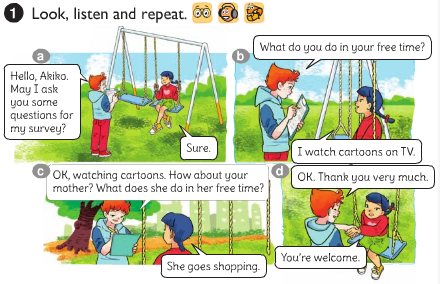 2. Point and say: a, Vocabulary
- go fishing:
đi câu
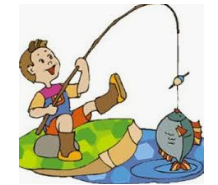 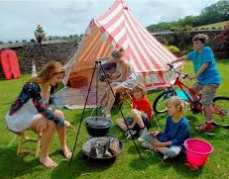 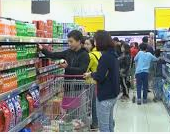 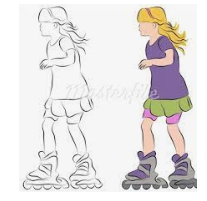 - go shopping:
đi mua sắm
- go skating:
đi trượt băng
- go camping:
đi cắm trại
RUB OUT AND REMEMBER
- go fishing:
đi câu
đi mua sắm
- go shopping:
đi trượt băng
- go skating:
đi cắm trại
- go camping:
2. Point and say: a, Vocabulary
- go fishing:
đi câu
- go shopping:
đi mua sắm
- go skating:
đi trượt băng
- go camping:
đi cắm trại
b, Sentence pattern
What does your…..do in his/her free time?
He / She …………………..
Note:
I go fishing.
He / She goes fishing.
father
What does your  … … … . do in his/her free time?
goes fishing.
He / She …………………..
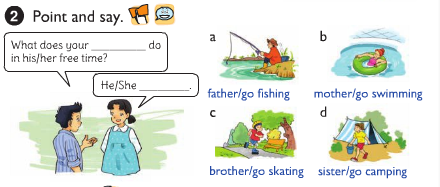 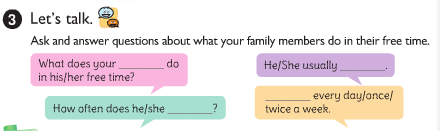 mother
What does your …. do in his/ her free time?
He/ She usually ……
she goes shopping
she goes shopping
… every day/ week/ twice a week.
How often does he / she    ….….?
do it?
4. Listen and circle a, b or c
1.Phong often goes ___________ in his free time.
a.  fishing                          b.  camping           c.  skating
2. His father______________ twice a week.
a.  does karate     b.   plays football    c.  works in the garden
3. His mother goes ___________ at weekends.
a.  swimming                    b.  shopping          c.  camping
4. His sister  ___________ in her free time.
a. surfs the internet  b. does homework   c. cleans the house
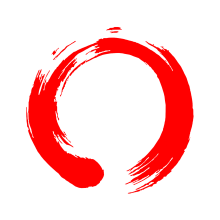 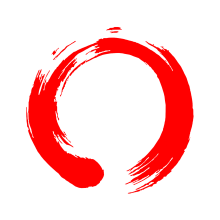 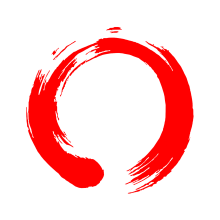 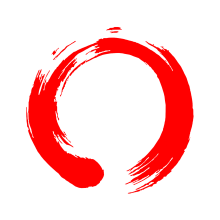 5. Write about what your family members do in their free time.
1. What do you do in your free time?
________________________________
I often go shopping in my free time.
2. How often do you do it?
________________________________
Twice a week.
3. What does your father do in his free time?
________________________________
He listens to music in his free time.
4.What does your mother do in her free time?
________________________________
She cooks in her free time.
6. Let’s sing
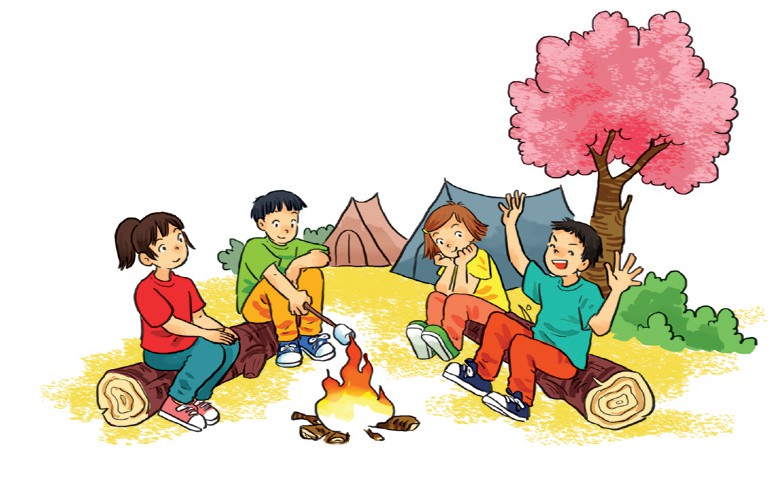 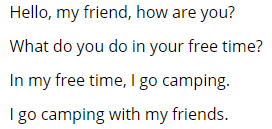 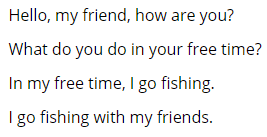 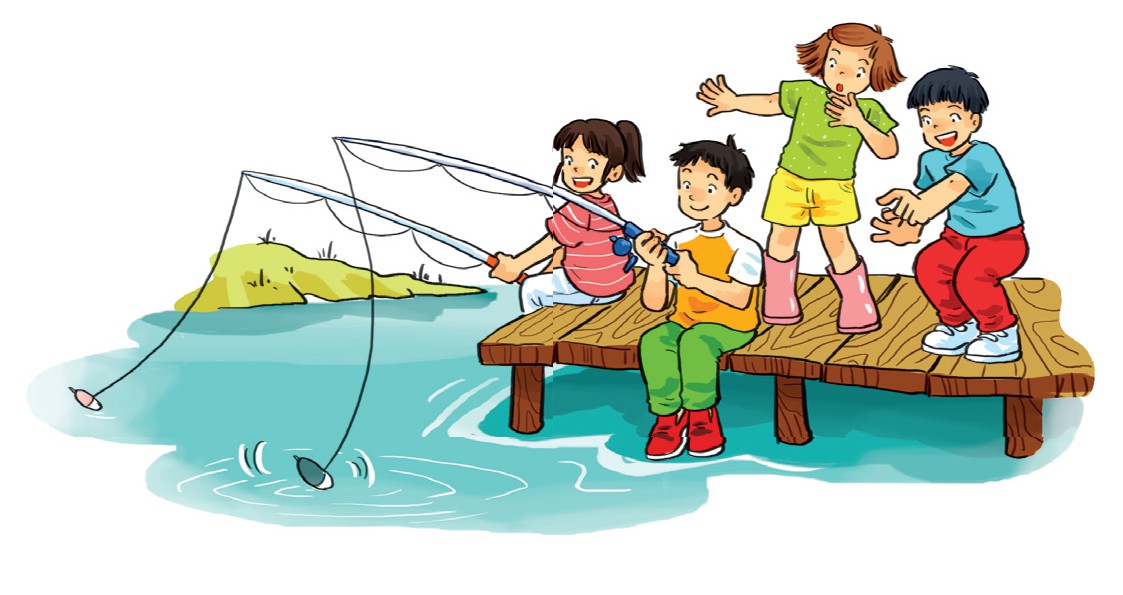